El-spararen
En presentation av 9.2, Kunskapsskolan Lund.
Konceptet kortfattat-
Appen:
Träningsred-skapet:
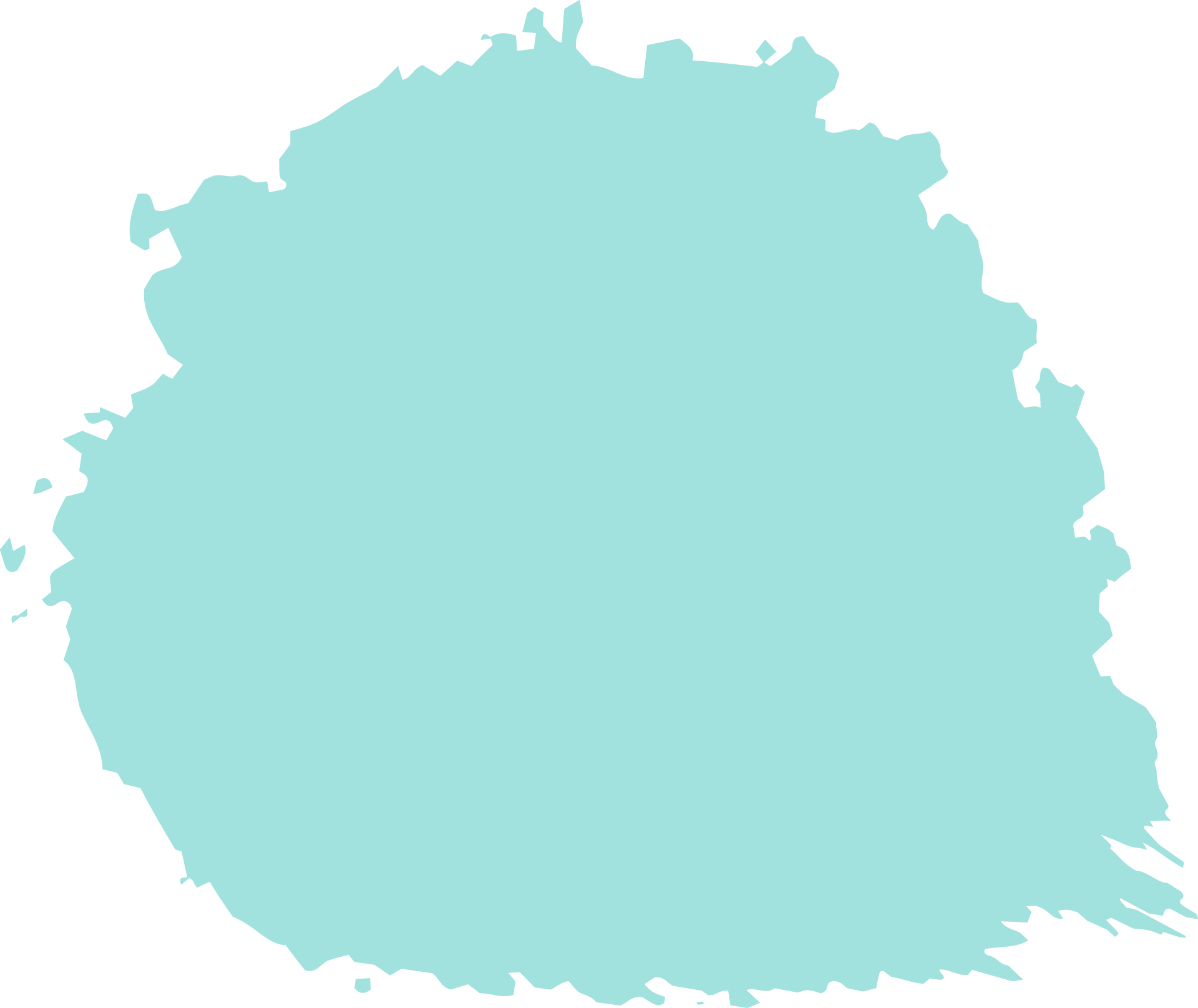 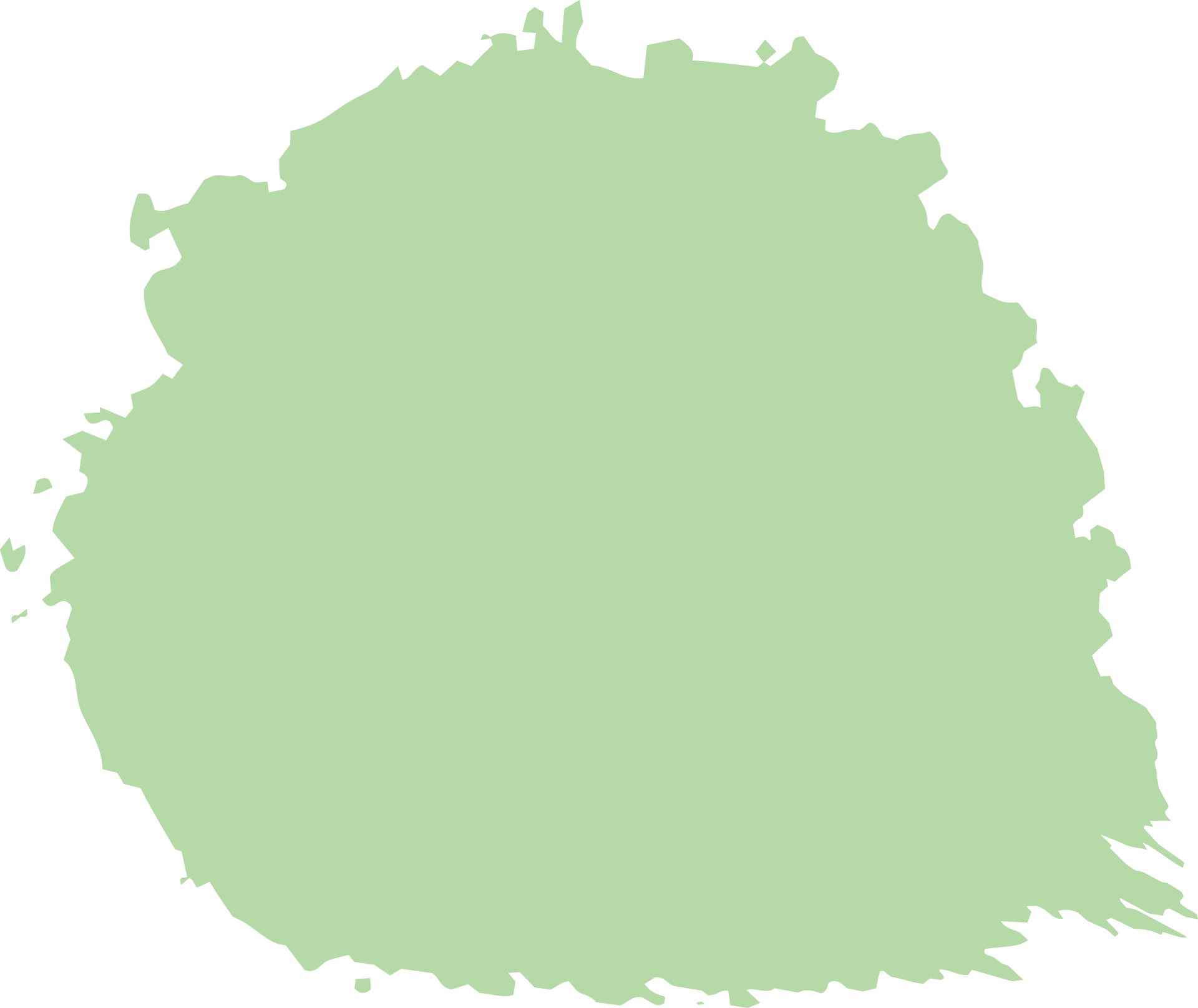 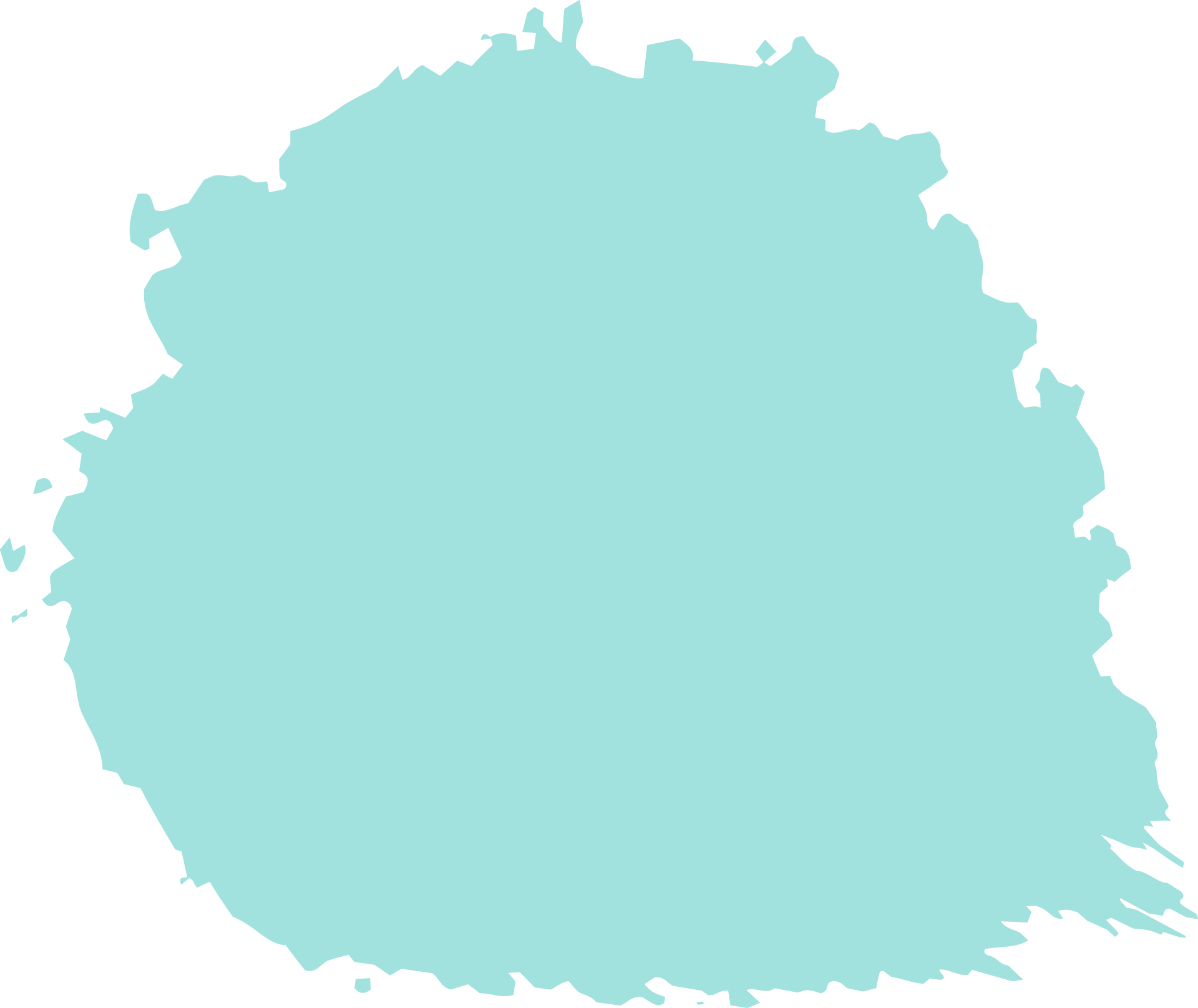 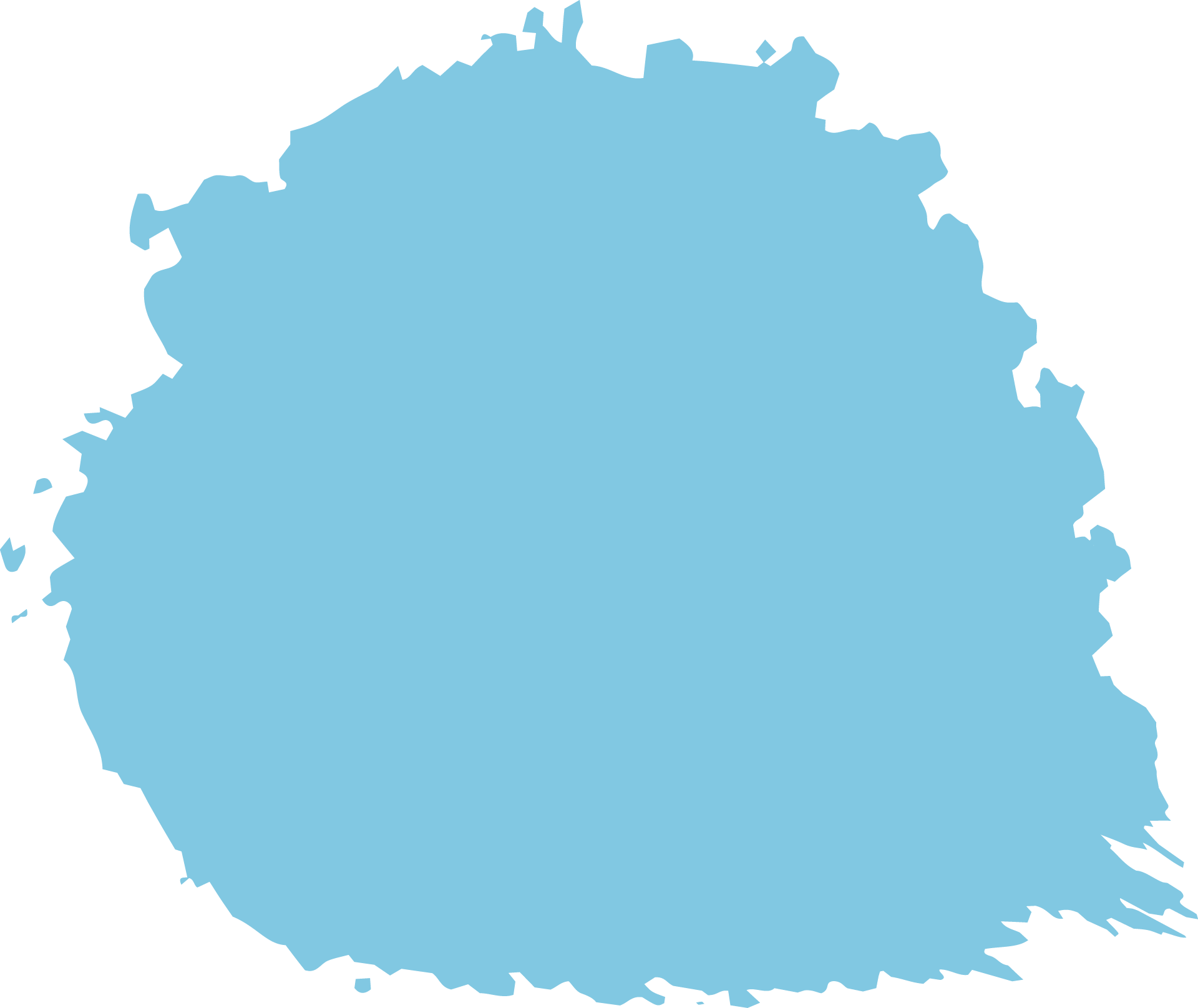 Användarna får välja mellan en cykel, ett löpband eller en roddmaskin.
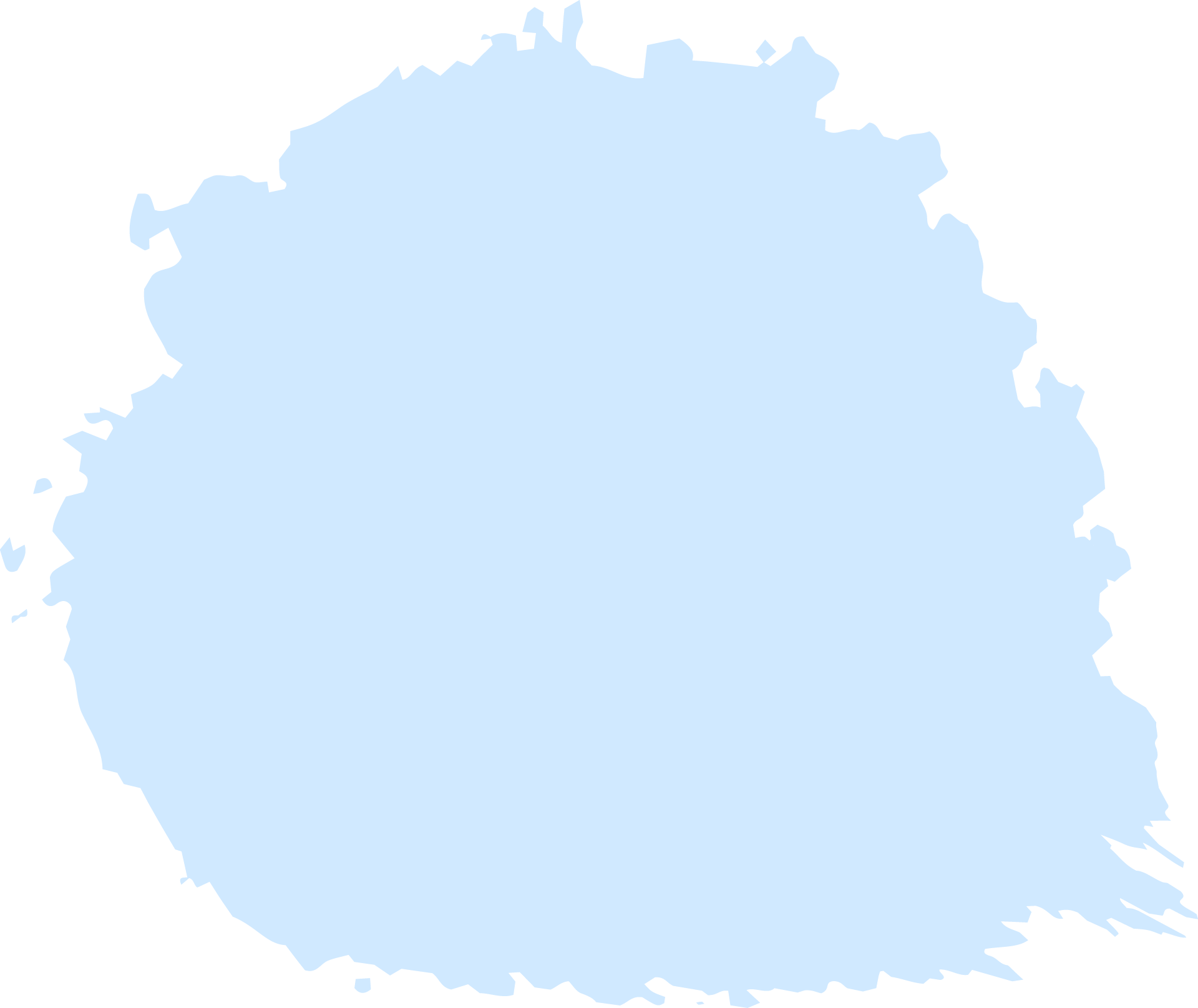 Marketing Plan
Appen ger dig notiser som talar om för dig när du har sparat pengar på din elräkning. Den visar även dina grannars elförbrukning och visar hur mycket energi som finns i ditt batteri.
Eluttagen:
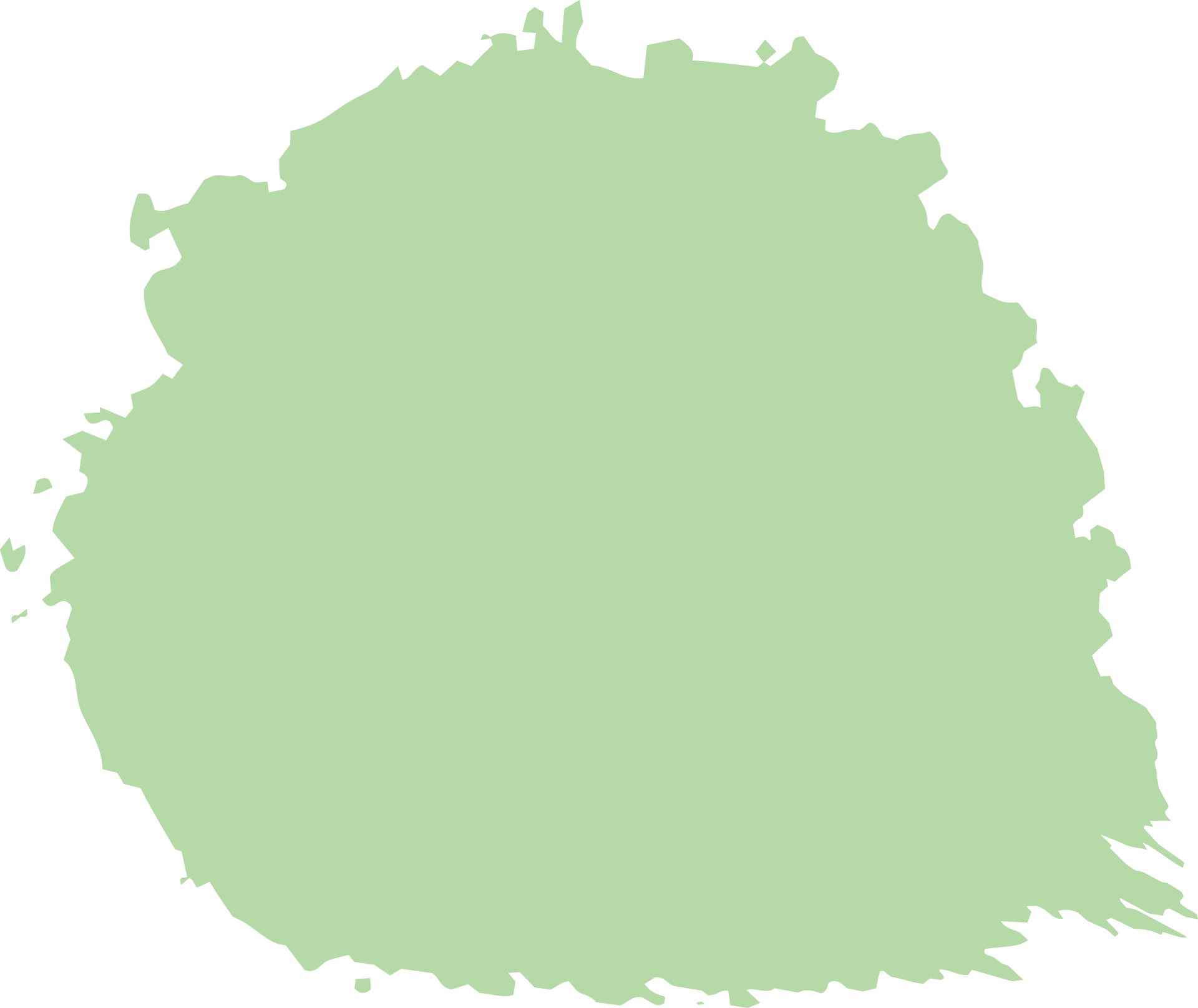 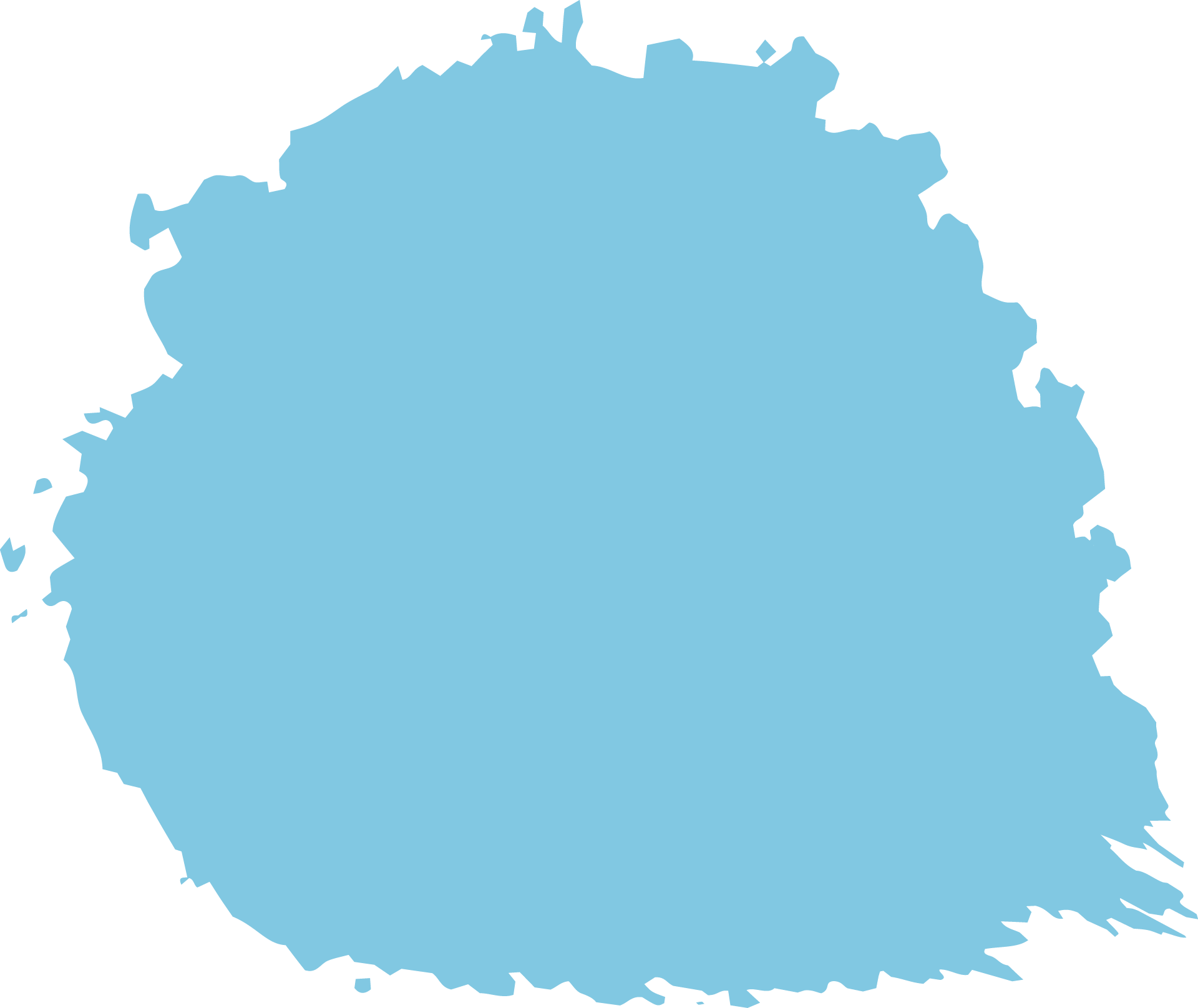 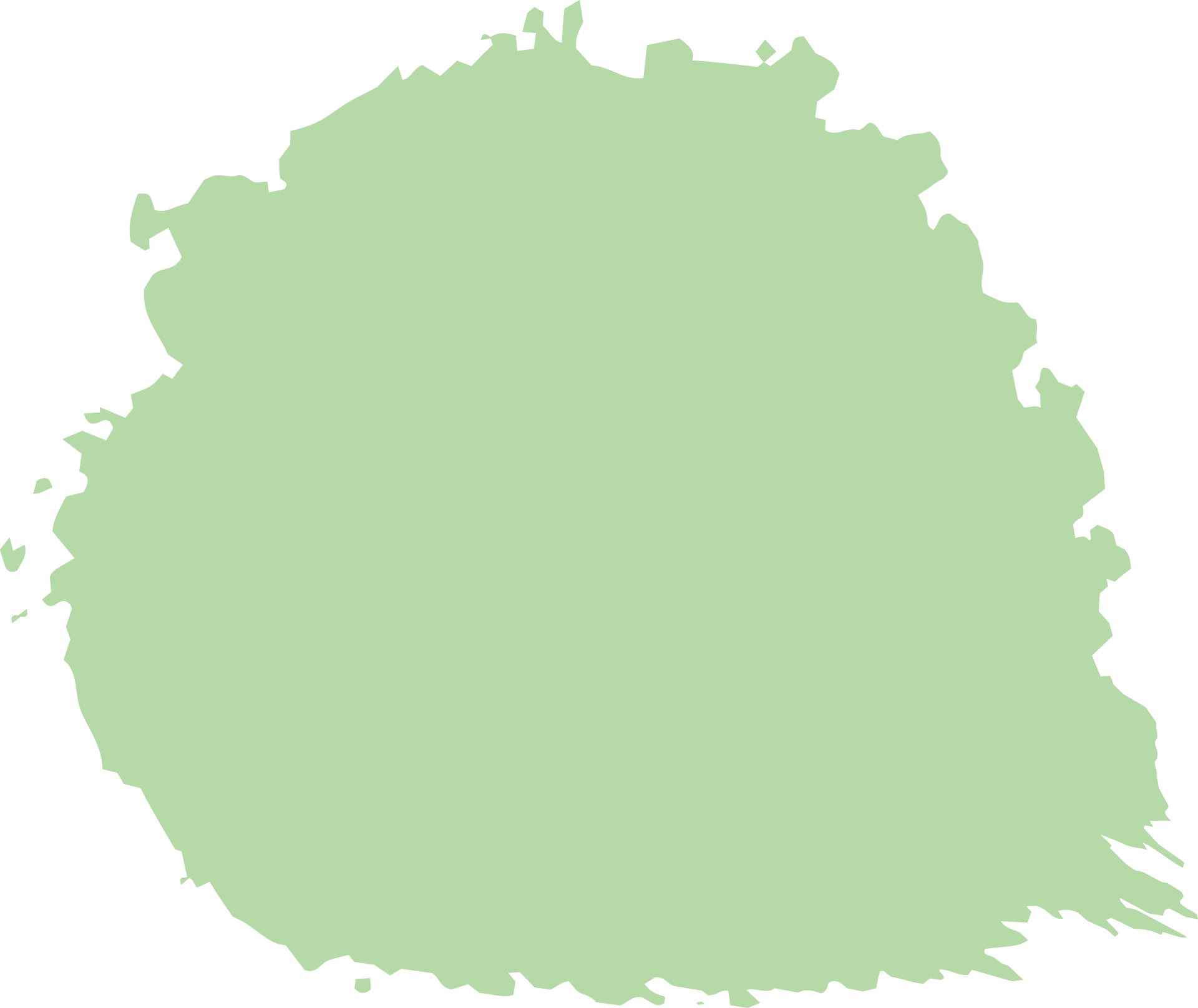 Batteriet:
I vissa av eluttagen finns den vanliga elen, den som går på din elräkning. I de andra finns de som är kopplade till din egenproducerade energi.
Energin från träningsredskapet lagras i ett batteri som är installerat i huset. Batteriet är också kopplat till husets eluttag och appen.
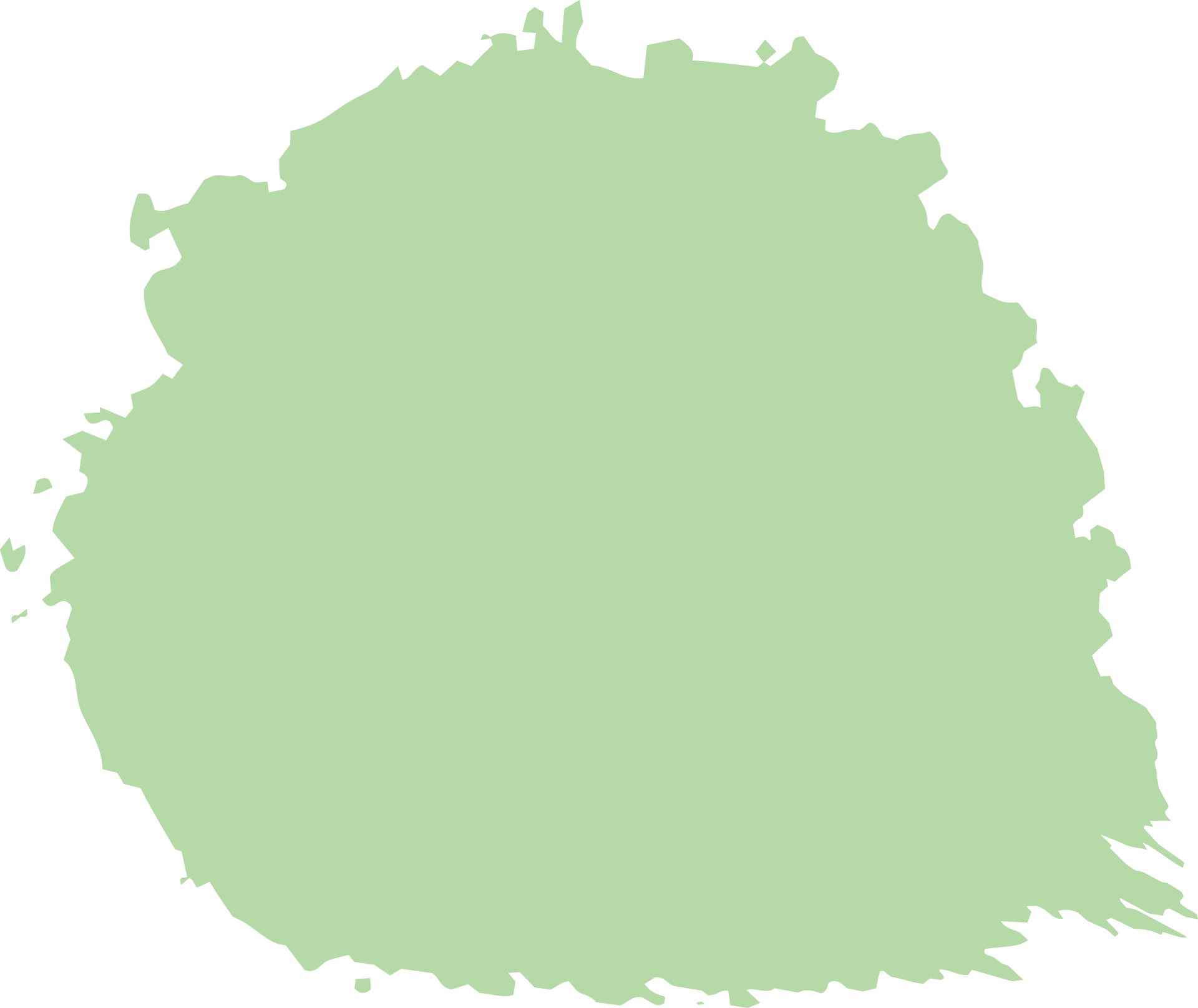 Belöningen:
Människor gör antingen saker omedvetet eller för att de får någon form av belöning. 

Varje gång du sparar pengar genom att använda din egna el skickar appen en notis. -”Bra jobbat! Du har precis sparat 20kr på din elräkning genom att använda egenproducerad energi”. 

Detta lurar hjärnan till att tro att du har tjänat 20kr, fast att du egentligen bara har sparat dem. 

I slutet av varje månad berättar appen ett totalbelopp av hur mycket pengar du har sparat. -”Grattis! Den här månaden sparade du 2000 kr på din elräkning genom att träna”. Detta ger känslan av att du har tjänat 2000 kr och som du nu kan spendera på annat.
Träningsredskapen:

Användarna av El-spararen får möjlighet att välja mellan en cykel, ett löpband eller en roddmaskin, för att få hem och använda till att producera egen energi.

Dessa är träningsredskap som redan är vanliga att privatpersoner har hemma. I ett eget gym eller bara för att få lite extra motion under dagen. 

Med vetskapen att man nu kan försörja sig på sin egen el genom att röra på sig, kommer köparna inte bara bli motiverade till att spara energi, utan också till att träna. 

Det valda träningsredskapet kopplas sedan till ett batteri någonstans i huset, där energin från rörelsen lagras. 

Användarna får även ett litet portabelt batteri. Ta med det till gymmet, sätt på spinningcykeln och använd det sedan som en powerbank eller tillfällig energikälla när du är bortrest eller hemifrån!
Batteriet och eluttagen.

Ett batteri installeras i huset på samma sätt som det gör om du har solceller. 

Detta batteri är som sagt kopplat till det träningsredskap som köparen har valt. Samt lagrar den energi som utgörs av rörelsen på träningsmaskinen. Dessutom är batteriet anslutet till dina eluttag ( så många eller så få som du vill) och till appen i din mobiltelefon. 

Bland dina eluttag är vissa oförändrade. De innehåller samma energi som innan, vid användning av dessa dras det pengar från din elräkning. I de andra eluttagen finns din egna energi som besparar dig av extra elkostnader.
Appen skickar notiser som informerar dig om hur mycket energi du har sparat. 
Genom att ange var du bor får appen en uppfattning om vilka användare som bor i din trakt. Varje vecka tävlar ni i en topplista om vem som producerat mest el. Vinnaren får en timmes gratis träningstid nästa vecka. Det vill säga en timme energi utan att de behöver träna fram den.
Appen:
Hur du håller koll på din el och tävlar med andra i din “trakt”.
Försäljning-

För att kunna sälja el från energin som skapas behöver producenten vara nätansluten samt bunden till två olika elavtal (ett produktionsavtal och ett förbrukningsavtal). Dessa avtalen ska vara från ett elbolag för att kunna sälja elen som produceras och som du inte använder själv. I vår app som hänger samman med hela lösningen på att skapa el kan man då binda sig till elavtalen samt nätanslutningen som krävs.
Sammanfattning-
Sammanfattningsvis är El-spararen en enkel och effektiv lösning på hur vi ska göra energiförbrukningen billigare, smartare och snålare.
Personer får möjlighet att skapa egen el genom träning. När du tränar på din cykel, löpband- eller roddmaskin lagras energin i ett batteri som är installerat i huset. Batteriet är i sin tur kopplat till husets eluttag och en app i din mobil. 
Appen ger dig notiser som berättar hur mycket pengar du har sparat på din elräkning genom att använda din egenproducerade el. Den berättar även hur mycket du har sparat jämfört med andra i ditt närområde genom att rangordna användarna på en topplista.
Vår uppfinning motiverar användarna till att inte bara spara el, utan också till att träna. 
Eftersom att du tävlar mot de i ditt närområde passar konceptet in på temat “Energi från trakten”. 
Den övriga energin som du inte förbrukar säljer du vidare.